CryptographyCS 555
Topic 14: Random Oracle Model, Hashing Applications
1
Recap
HMACs
Birthday Attack
Small Space Birthday Attack
Precomputation Attack

Today’s Goals:
Random Oracle Model
Applications of Hash Functions
2
(Recap) Collision-Resistant Hash Function
3
(Recap) Keyed Hash Function Syntax
4
When Collision Resistance Isn’t Enough
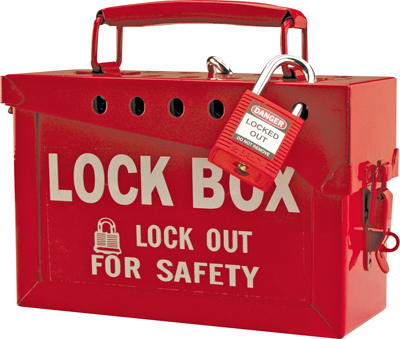 5
[Speaker Notes: Why include r in the hash? Brute-force attack if message space is small…attacker can quickly learn message is not _____]
When Collision Resistance Isn’t Enough
6
The Tension
7
Random Oracle Model
Model hash function H as a truly random function
Algorithms can only interact with H as an oracle
Query: x
Response: H(x)
If we submit the same query you see the same response
If x has not been queried, then the value of H(x) is uniform

Real World: H instantiated as cryptographic hash function (e.g., SHA3) of fixed length (no Merkle-Damgård)
8
Back to Message Commitment
9
[Speaker Notes: Suppose when attacker submits query H(r’|m’) we tell him that r’ is correct/incorrect. As long as r’ is incorrect the attacker learns nothing in an information theoretic sense. The probability of submitting r’=r is at most (1/2^|r|)]
Random Oracle Model: Pros
It is easier to prove security in Random Oracle Model

Suppose we are simulating attacker A in a reduction
Extractability: When A queries H at x we see this query and learn x (and can easily find H(x))
Programmability: We can set the value of H(x) to a value of our choice
As long as the value is correctly distribute i.e., close to uniform
Both Extractability and Programmability are useful tools for a security reduction!
10
Random Oracle Model: Pros
It is easier to prove security in Random Oracle Model

Provably secure constructions in random oracle model are often much more efficient (compared to provably secure construction is “standard model”

Sometimes we only know how to design provably secure protocol in random oracle model
11
Random Oracle Model: Cons
Lack of formal justification
Why should security guarantees translate when we instantiate random oracle with a real cryptographic hash function?

We can construct (contrived) examples of protocols which are 
Secure in random oracle model…
But broken in the real world
12
Random Oracle Model: Justification
“A proof of security in the random-oracle model is significantly better than no proof at all.”

Evidence of sound design (any weakness involves the hash function used to instantiate the random oracle)
Empirical Evidence for Security
“there have been no successful real-world attacks on 
schemes proven secure in the random oracle model”
13
Hash Function Application: Fingerprinting
The hash h(x) of a file x is a unique identifier for the file
Collision Resistance  No need to worry about another file y with H(y)=H(y)

Application 1: Virus Fingerprinting

Application 2: P2P File Sharing

Application 3: Data deduplication
14
Tamper Resistant Storage
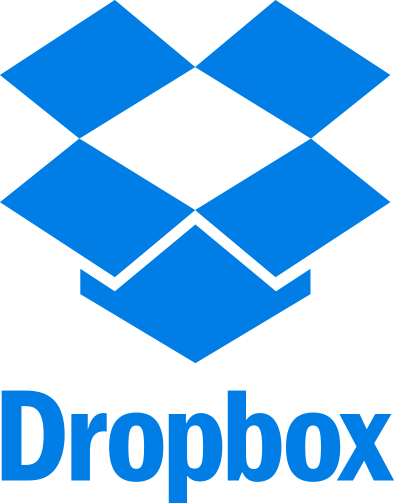 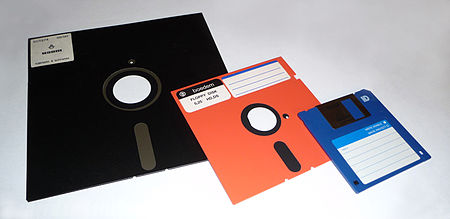 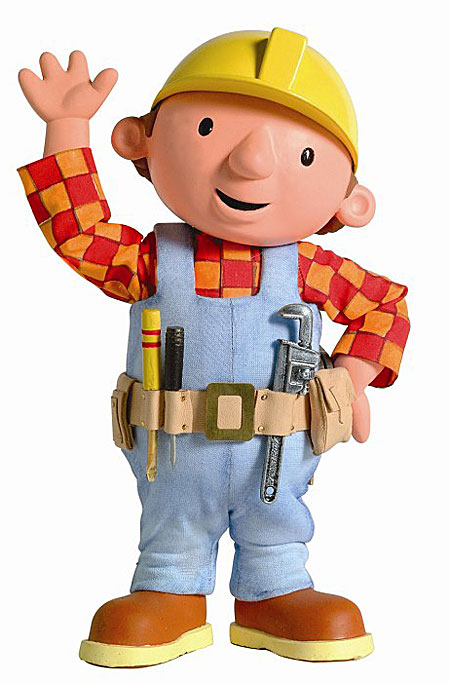 m1
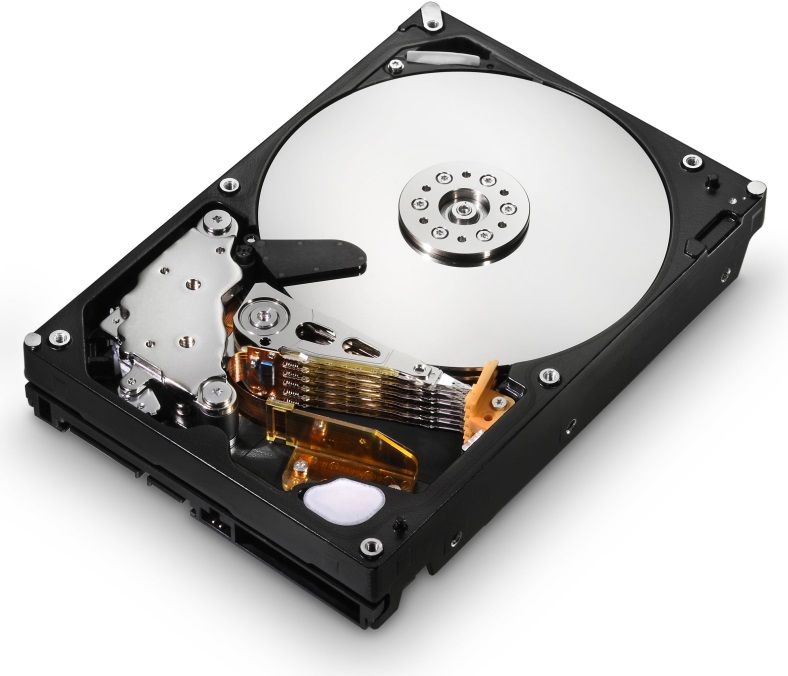 H(m1)
m1’
15
Tamper Resistant Storage
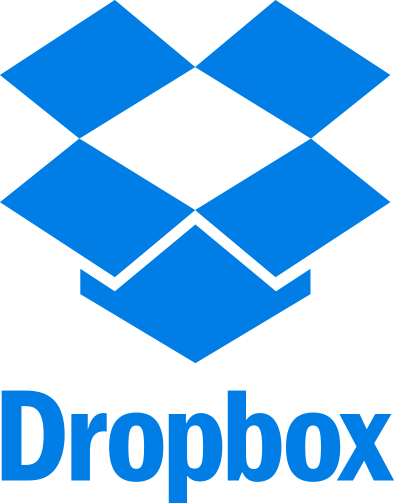 Disadvantage: Too many hashes to store
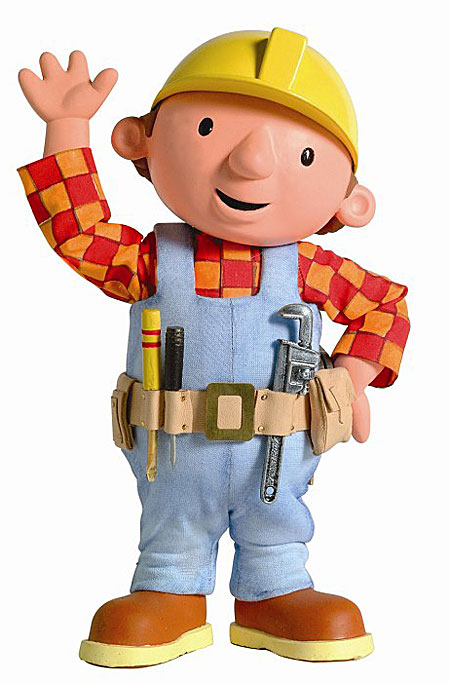 m1,m2,m3
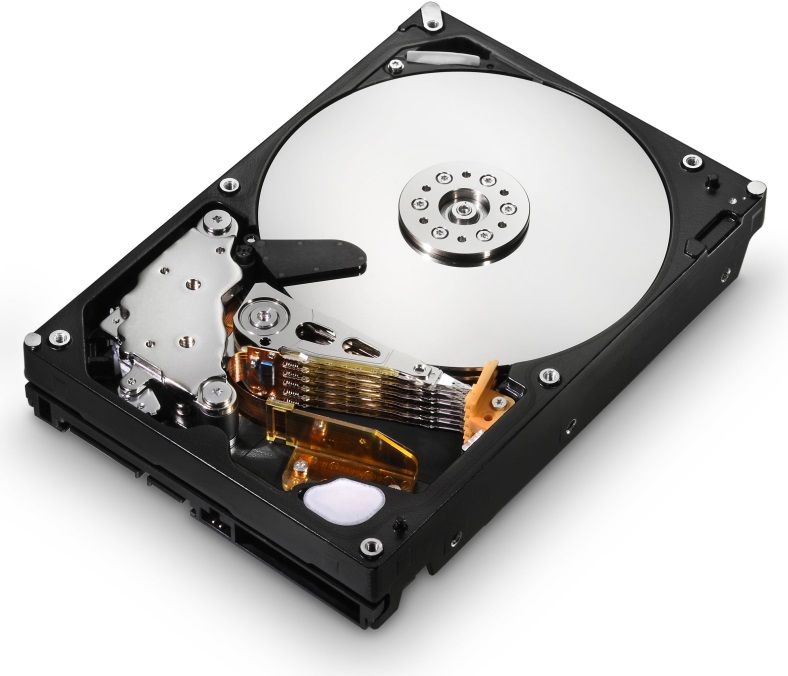 Send file 1
m1’
16
Tamper Resistant Storage
Disadvantage: Need all files to compute hash m1,m2,m3
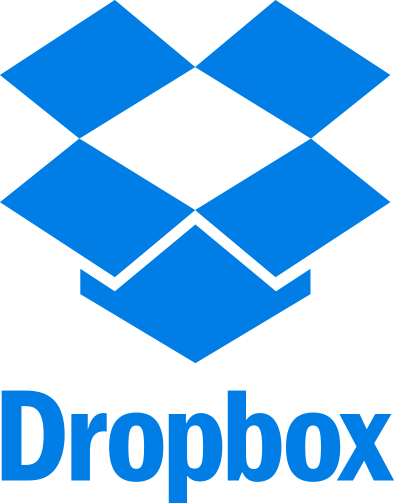 H(m1,m2,m3)
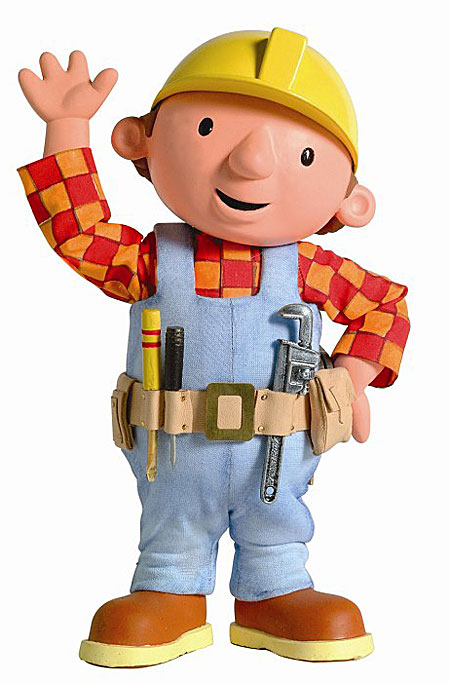 m1,m2,m3
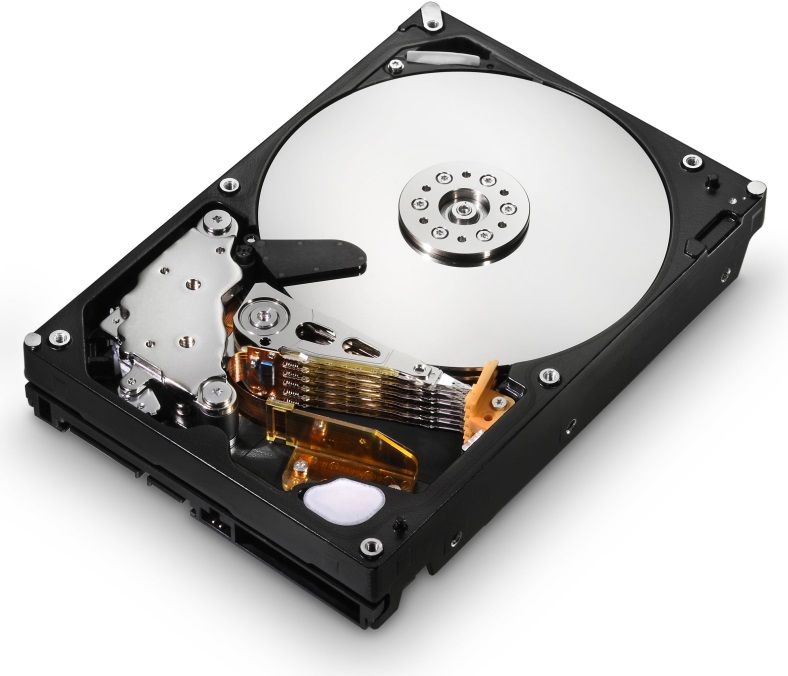 Send file 1
m1’
17
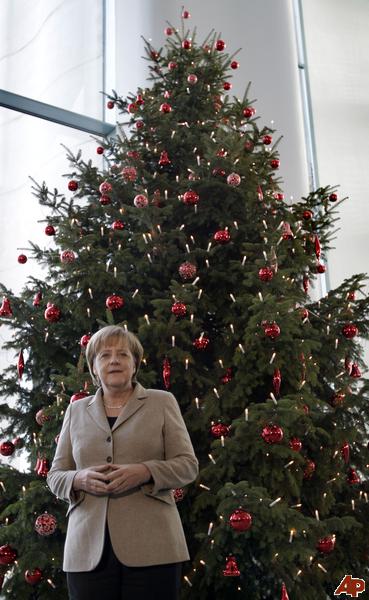 Merkle Trees
Proof of Correctness for data block 2







Verify that root matches
Proof consists of just log(n) hashes
Verifier only needs to permanently store 
    only one hash value
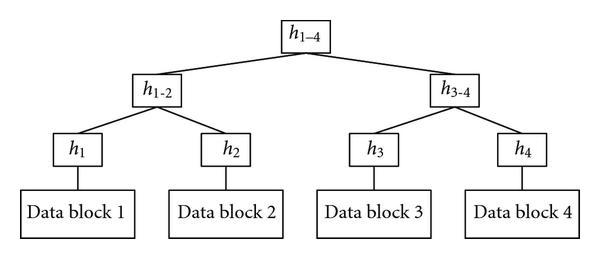 18
Merkle Trees
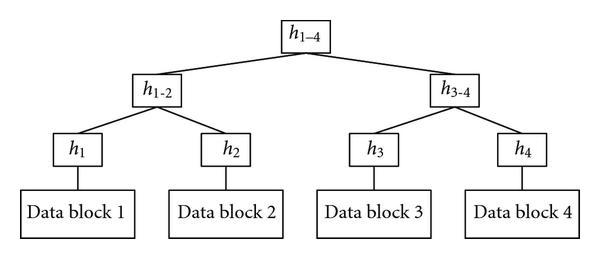 Theorem: Let (Gen, hs) be a collision resistant hash function and let Hs(m)
return the root hash in a Merkle Tree. Then Hs is collision resistant.
19
Tamper Resistant Storage
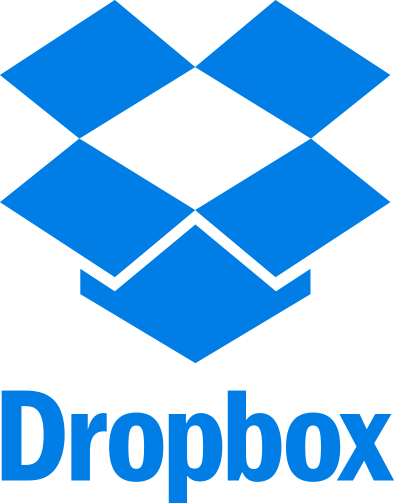 Root: H1-4
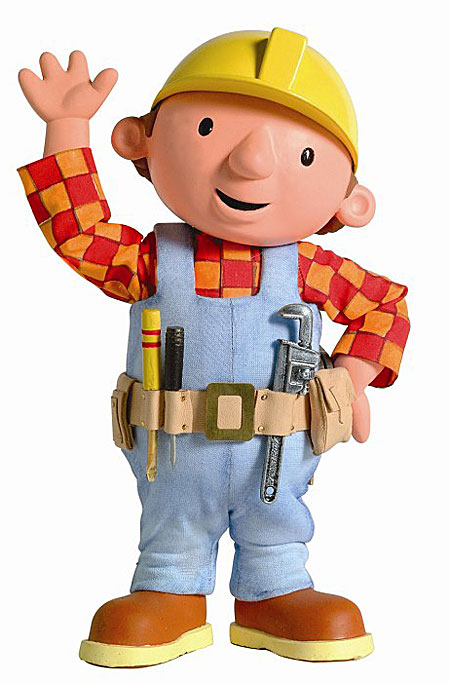 m1,m2,m3,m4
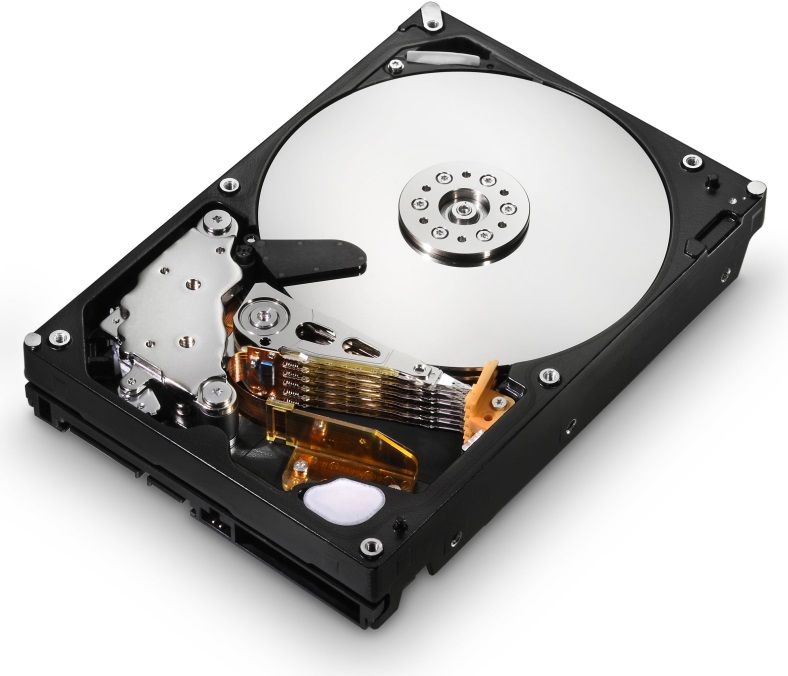 Send file 2
m2’,h1,h3-4
20
Commitment Schemes
Alice wants to commit a message m to Bob
And possibly reveal it later at a time of her choosing
Properties
Hiding: commitment reveals nothing about m to Bob
Binding: it is infeasible for Alice to alter message
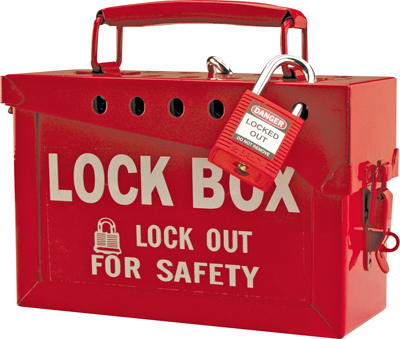 21
m0,m1
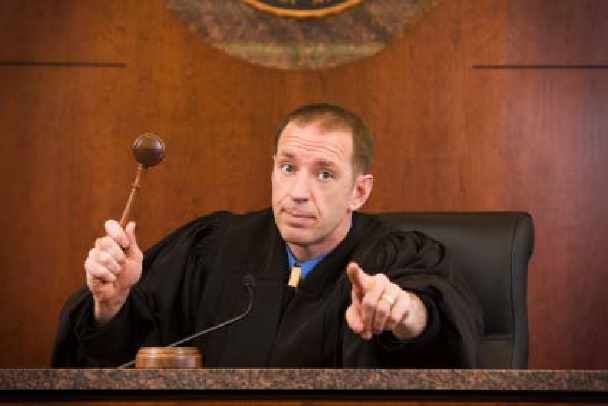 commit(r,mb)
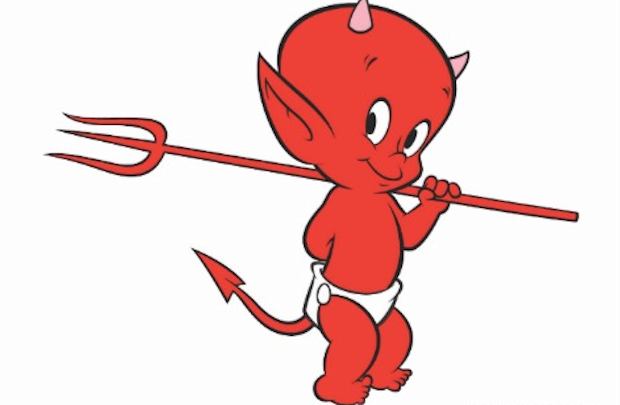 b’
r = Gen(.)
Bit b
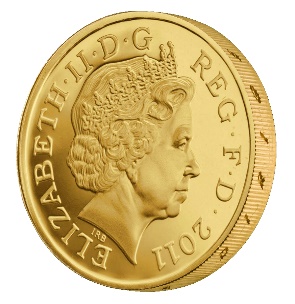 22
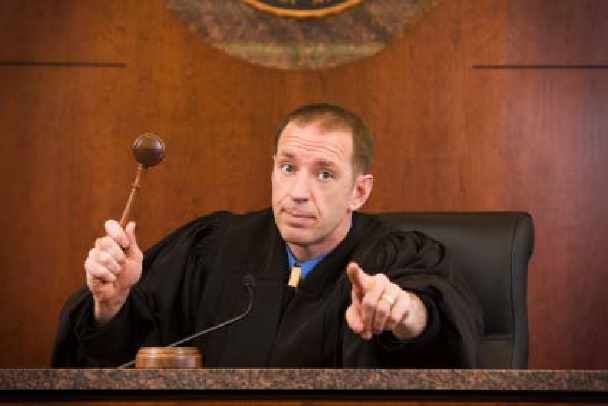 r0,r1,m0,m1
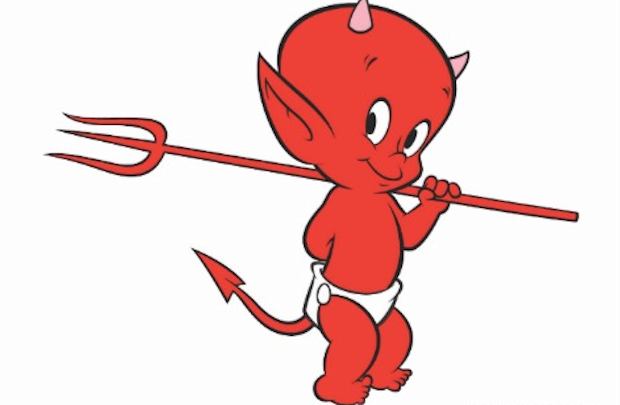 23
Secure Commitment Scheme
Definition: A secure commitment scheme is hiding and binding
Hiding



Binding
24
Commitment Scheme in Random Oracle Model
Commit(r,m):=H(m|r)

Reveal(c):= (m,r)

Theorem: In the random oracle model this is a secure  commitment scheme.
25
m0,m1
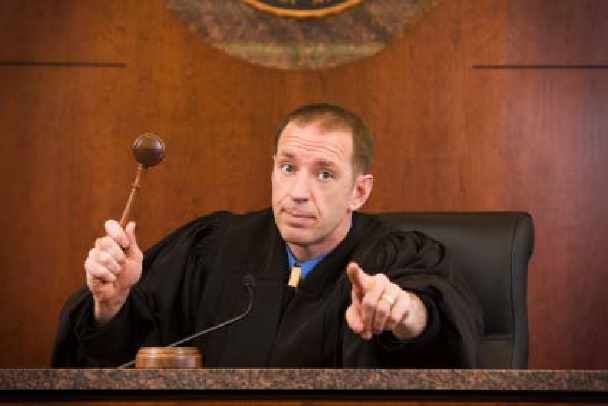 H(r,mb)
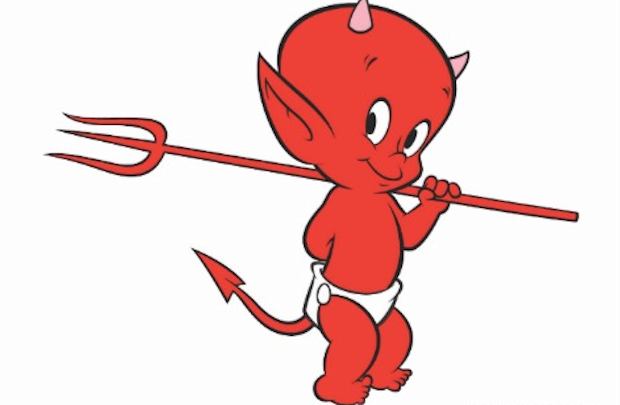 b’
r = Gen(.)
Bit b
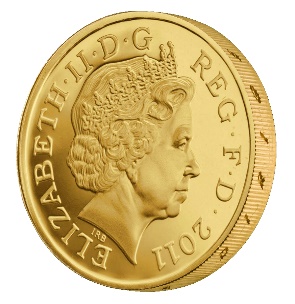 26
Other Applications
Password Hashing

Key Derivation
27
Next Class
Read Katz and Lindell 6.1
Stream Ciphers
28